PROCEDIMENTO OPERACIONAL  PRENSA EKA EFORNO 1
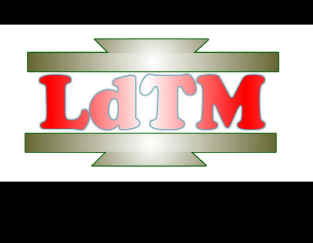